NIBIB Diversity Initiatives and Funding Opportunities
Albert Avila, PhD
Scientific Diversity Officer
NIBIB
November 14, 2023
Enhancing Biomedical Engineering, Imaging, and Technology Acceleration (BEITA) at Historically Black Colleges and Universities (HBCUs) RFA-EB-23-006
Enhancing Biomedical Engineering, Imaging, and Technology Acceleration (BEITA) at Historically Black Colleges and Universities (HBCUs) RFA-EB-23-006
Applications now being accepted to recognize excellence in DEIA mentorship
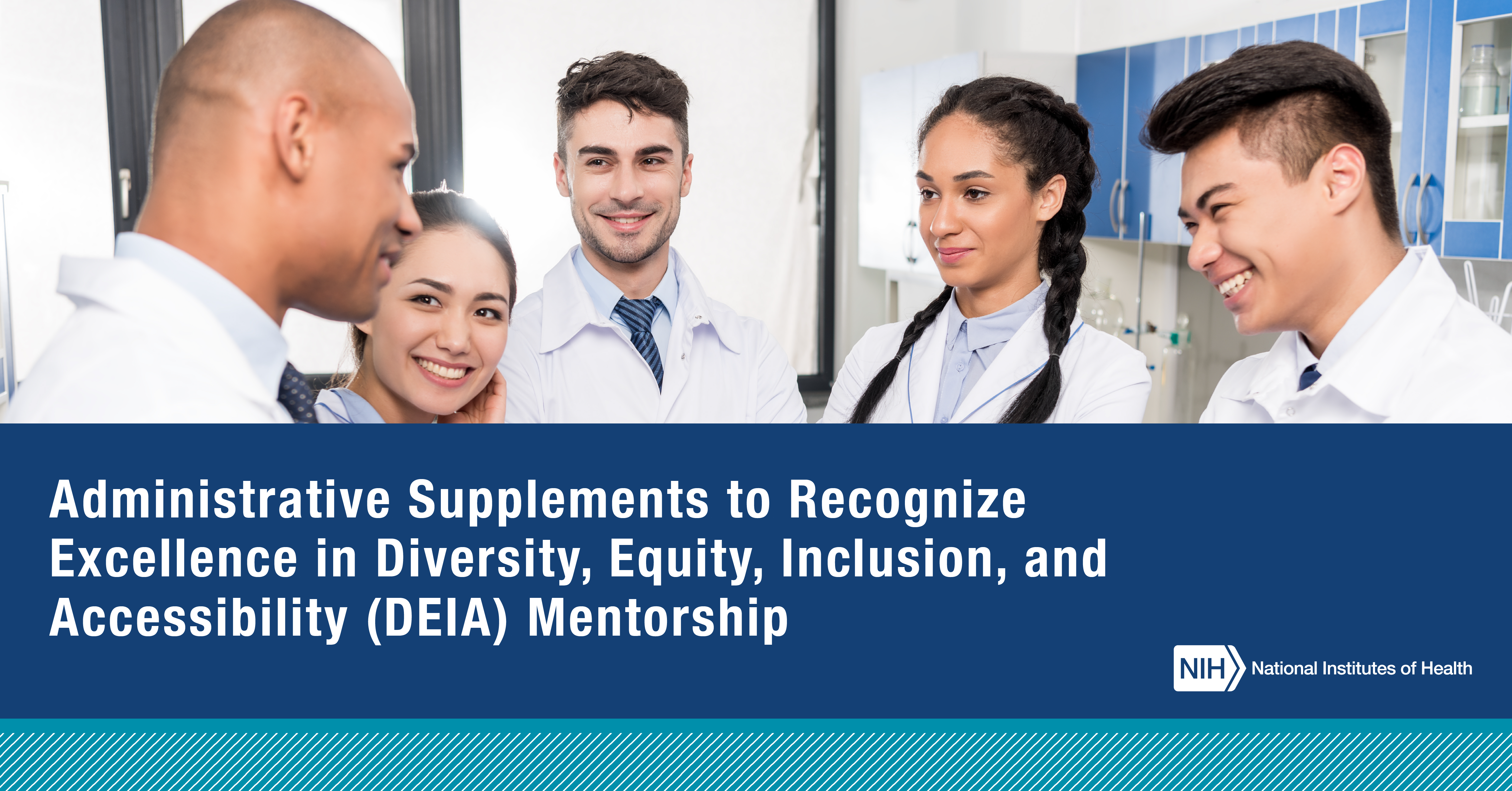 Supplement existing NIH awards that have a mentorship as part of the existing award 
Scientists who have demonstrated a commitment to mentorship and enhancing DEIA in the biomedical research enterprise.
NOT-OD-24-001
Apply by February 16, 2024
https://grants.nih.gov/grants/guide/notice-files/NOT-OD-24-001.html
Contact: Dr. Dave Gutekunst
Advancing Research Careers (ARC) Predoctoral to Postdoctoral Transition Award to Promote Diversity (PAR-23-222)
F99/K00 Pre-doc to Post-doc Transition Award/Post-doctoral Transition Award
Purpose: to support promising, late-stage graduate students from diverse backgrounds, for example those from underrepresented groups to transition into and succeed in mentored postdoctoral research positions.

This two-phase award will provide support for late-stage graduate students pursuing research related to the mission areas of participating NIH ICOs to facilitate the completion of doctoral dissertation projects and research training (F99 phase, 1-2 yrs), and to transition into and succeed in postdoctoral biomedical research and career development opportunities (K00 phase, up to 3 yrs).

ARC F99 fellows/K00 scholars will be part of organized cohorts and will be expected to participate in mentoring, networking, and professional development activities coordinated by ARC Institutionally-Focused Research Education Award to Promote Diversity (UE5) recipients.
Contact: Dr. Dave Gutekunst
Research Supplements to Promote Diversity in Health-Related Research (PA-23-189)
Goal: to enhance the diversity of the research workforce by recruiting and supporting people from groups underrepresented in biomedical research across career stages: 
Students: high school, undergraduate, graduate, and health professional students
Postbaccalaureate and post-masters scientists applying to graduate or medical school
Postdoctoral fellows and eligible investigators
Contact: Dr. Dave Gutekunst
Small Grants for New Investigators to Promote Diversity in Health-Related Research (R21 Clinical Trial Optional) PAR-21-313
The purpose of this Funding Opportunity Announcement (FOA) is to provide support for new investigators from diverse backgrounds, including from groups nationally underrepresented in biomedical, clinical, behavioral and social sciences research, to conduct small research projects.

For the purposes of this FOA, an investigator is considered a new investigator if he/she has not competed successfully as PD/PI for a substantial NIH independent research award. 

Direct costs are limited to $125,000 per year, not to exceed 3 years
Contact: Dr. Albert Avila
Research Opportunities for New and "At-Risk" Investigators to Promote Workforce Diversity (R01) PAR-22-181
Goal: to support research from New Investigators and At-Risk Investigators from diverse backgrounds, including investigators from underrepresented racial and ethnic groups, in order to enhance the diversity of R01-funded investigators.
Contact: Dr. Albert Avila
Research with Activities Related to Diversity (ReWARD) (R01) PAR-23-122
Contact: Dr. Albert Avila
Technology Development to Reduce Health Disparities (R01 Clinical Trial Optional) RFA-EB-21-001
Contact: Dr. Moria Bittmann
NIBIB’s ESTEEMED Program (R25)
ESTEEMED (Enhancing Science, Technology, EnginEering, and Math Educational Diversity):
Two-year research education program to support the development of undergraduate freshmen and sophomores from diverse backgrounds to pursue further studies and careers in bioengineering or STEM fields relevant to NIBIB’s scientific mission.

Emphasis on cohorts, mentoring and early research experiences. 

                      		








Contact: Dr. Tina Gatlin
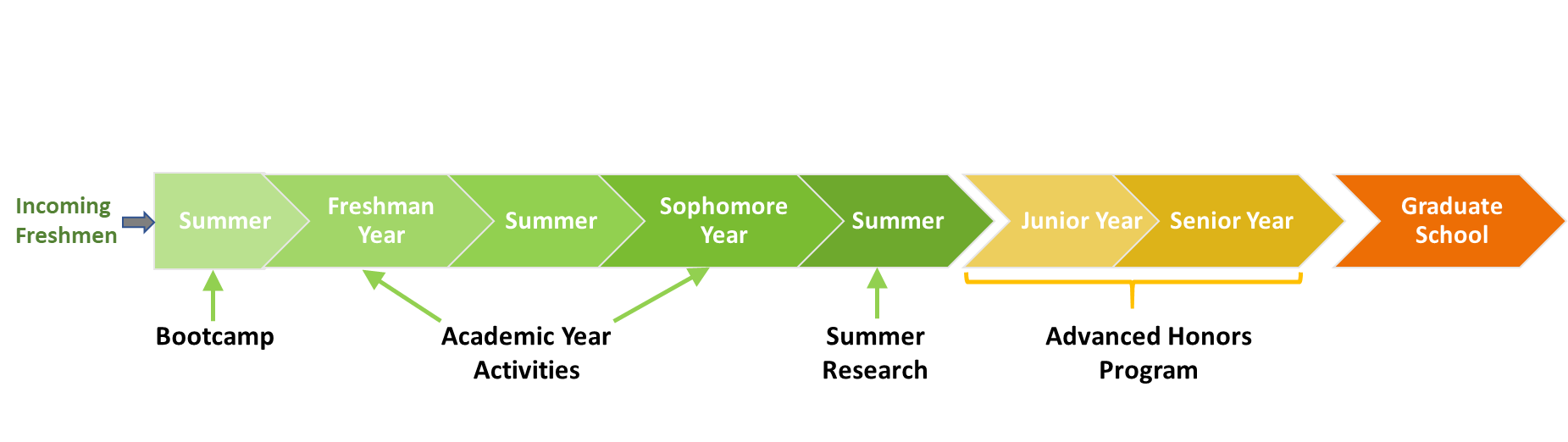 Contact: Dr. Tina Gatlin
Science Education Partnership Awards (SEPA) (R25)PAR-23-137
Provides funding for innovative science, technology, engineering, and mathematics (STEM) and Informal Science Education (ISE) educational projects for pre-kindergarten to grade 12 (P–12). SEPA projects create partnerships among biomedical and clinical researchers and teachers, schools, and other educational organizations.

This award program provides opportunities for students from underserved communities to consider careers in basic or clinical research, gives teachers professional development in science content creation, and improves community health literacy through science centers and museum exhibits on health and medicine.

Direct costs are limited to $250,000, excluding consortium F&A costs, annually; 5 year maximum project period

Application Receipt Date: July 14, 2023
Contact: Dr. Tina Gatlin
Individual Fellowships (F)
F31D – Individual Predoctoral Fellowship to Promote Diversity (PA-23-271)
F32 – Individual Postdoctoral Fellowship (PA-23-262)
F30 – Individual Predoctoral MD/PhD Fellowship for non-MSTP institutions (PA-23-261)
F99/K00 – ARC Graduate to Postdoc Transition Award (PAR-23-222)
Whether you are eligible
Must be citizen, non-citizen national, or permanent resident
Must have identified Sponsor and defined Research Training Plan
Individual fellow applies through their university/institution
When: due dates April 8, August 8, December 8
Contact: Dr. Dave Gutekunst
[Speaker Notes: Now let’s just into specific mechanisms, starting with the F awards

F31 is the individual predoctoral mechanism. Note that there are multiple versions of the F31, and currently NIBIB participates only in the F31-Diversity. 
F32 is the individuals postdoctoral mechanism.
F30 is for predoctoral MD/PhD students. Note that there are multiple versions of this as well. 
Whether you are eligible: 
By the time of award, the individual must be a citizen or a non-citizen national of the United States or have been lawfully admitted for permanent residence (i.e., possess a currently valid Permanent Resident Card USCIS Form I-551, or other legal verification of such status).
F31 note: NIBIB does not participate in the Parent F31, PA-19-195)]
MOSAIC K99/R00
The Maximizing Opportunities for Scientific and Academic Independent Careers (MOSAIC) program is part of NIH’s efforts to enhance diversity within the academic biomedical research workforce.
MOSAIC is designed to facilitate the transition of promising postdoctoral researchers from diverse backgrounds, for example individuals from groups underrepresented in the biomedical research workforce at the faculty level, into independent, tenure-track or equivalent research-intensive faculty positions (see MOSAIC website)
The K99/R00 award is intended to foster the development of a creative, independent research program that will be competitive for subsequent independent funding and that will help advance the mission of the NIH.
Contact: Dr. Tina Gatlin
14
Diversity Funding Opportunities for Resource-Limited Institutions
Instrumentation Grant Program for Resource-Limited Institutions (S10) PAR-23-138
Provides awards to institutions that have limited NIH Research Project Grant funding to purchase scientific equipment. Proposed instruments may support scientific projects in basic, translational, clinical, or biomedically-related behavioral fields.

The requested instrument should invigorate current research, contribute to opportunities for new research projects, stimulate collaborations, and/or enhance education.

First application due date: July 3, 2023
Contact: Dr. Albert Avila
R15 Funding Opportunities
Academic Research Enhancement Award (AREA) for Undergraduate-Focused Schools
PAR-21-155
Research Enhancement Award Program (REAP) for Health Professional and Graduate Schools
PAR-22-060
Purpose:
Supports small-scale research projects at educational institutions that provide baccalaureate or advanced degrees for a significant number of the Nation’s research scientists but that have not been major recipients of NIH support.
Goals:
support meritorious research,
expose students to research, and
strengthen the research environment of the institution.
Contact: Dr. Tina Gatlin
R15 Funding Opportunities
Academic Research Enhancement Award (AREA) for Undergraduate-Focused Schools
PAR-21-155
Research Enhancement Award Program (REAP) for Health Professional and Graduate Schools
PAR-22-060
Makes an important scientific contribution to the research field(s) proposed
Small scale research grants at institutions that do not receive substantial NIH funding
Provides up to $300,000 in direct costs over a 3 year period
Includes a 12-page research strategy
Same scored review criteria as R01 with added emphasis on student engagement in research; not a training grant
Preliminary data not required
Strengthen the research environment of the institution or school
Can have multiple PIs if all PIs are eligible for the same R15 NOFO
Renewable
NIH R15 Applicant and Institution Eligibility
Eligibility (2 levels of eligibility)

Applicant
The PI must have a primary faculty appointment at an R15-eligible institution
The PI may not be the PI of an active NIH research grant at the time of the R15 award
The PI may not be awarded more than one R15 award at one time

Institution
At the time of application submission, all the non-health professional components of the institution together have not received support from the NIH totaling more than $6 million per year (in both direct and F&A/indirect costs) in 4 of the last 7 fiscal years. (Note that all activity codes are included in this calculation except the following: C06, S10, and all activity codes starting with a G.)
REAP: Health professional schools and colleges are accredited institutions that provide education and training leading to a health professional degree, including but not limited to: BSN, MSN, DNP, MD, DDS, DO, PharmD, DVM, OD, DPT, DC, ND, DPM, MOT, OTD, DPT, MS-SLP, CScD, SLPD, AuD, MSPO, MSAT, and MPH.
Undergraduate-focused institutions with undergraduate enrollment greater than graduate enrollment should apply to AREA R15
Some institutions may be eligible for BOTH the AREA and REAP programs
SuRE (R16) Program Purpose and Goals
Purpose:

to develop and sustain research excellence of faculty at institutions that award science degrees, receive limited NIH research support, and serve students from groups underrepresented in biomedical research 


Goals:
Provide research grant support for faculty investigators

Provide students with research opportunities 

Catalyze institutional research & enrich the research environment
Contact: Dr. Dave Gutekunst
SuRE PAR-21-169            SuRE-First PAR-21-173
mentor from a domestic
Institutional Eligibility for R16s
Award BA/BS and/or graduate degrees in biomedical sciences

Have < $6 M/year (total costs) from NIH Research Project Grants (RPG) in past 2 years calculated using NIH RePORTER

Enroll ≥ 25% undergraduate students supported by Pell grants using the IPEDS database as a reference; or medical/health professional school founded to educate students from underrepresented groups 

SuRE application number restriction: no more than 20 total active SuRE, SC1, and SC3 awards

No limit on SuRE-First applications
Thank You
Albert Avila
Albert.Avila@nih.gov
NIH Guidance to SCOTUS Ruling on Affirmative Action in College Admissions:
“We are aware of the SCOTUS decision and await further evaluation and interpretation. NIH adheres to federal law and does not make funding decisions based on race. At this time, there are no changes in our policies, processes, or procedures. Applicants and recipients are encouraged to consult with their General Counsel to make sure that they are following all applicable laws and regulations.”​